كلية التربية – قسم الثقافة الإسلامية
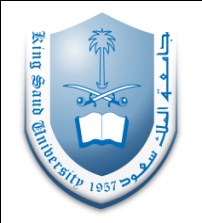 دلالة الألفاظ وأقسامها
وفاء بنت محمد العيسى
أصول فقه 3
تعريف الدلالة
وفاء بنت محمد العيسى
2
تعريف الدلالة
وفاء بنت محمد العيسى
3
تقسيمات الدلالة
وفاء بنت محمد العيسى
4
تقسيمات الدلالة
وفاء بنت محمد العيسى
5
تقسيمات الدلالة
وفاء بنت محمد العيسى
6
تقسيمات الدلالة
وفاء بنت محمد العيسى
7
أقسام اللفظ من حيث الدلالة على المعنى
ينقسم اللفظ من حيث الدلالة على المعنى إلى: 
النص: وهو الذي لا يحتمل إلا معنى واحداً كقوله تعالى: ”تلك عشرة كاملة“ .
المجمل: وهو أن يحتمل اللفظ أكثر من معنى على السواء كلفظ القرء.
 الظاهر: وهو أن يحتمل اللفظ أكثر من معنى لكنه في أحدهما أرجح فالراجح يسمى ظاهراً، مثل الأسد فهو ظاهر في الحيوان المفترس.
المؤول: وهو ما احتمل اللفظ فيه أكثر من معنى وحمل على المعنى المرجوح، مثل حمل الأسد على الرجل الشجاع. فلا بد من قرينة صارفة عن الراجح.
وفاء بنت محمد العيسى
8
أقسام اللفظ من حيث الدلالة على المعنى
حكم الأقسام: 

لا يعدل عن النص إلا بنسخ.
لا يعمل بالمجمل إلا بعد البيان.
لا يترك الظاهر وينتقل للمؤول إلا بقرينة صارفة.
وفاء بنت محمد العيسى
9